Odborné učilište, Dúbravská cesta 1, 845 29 Bratislava
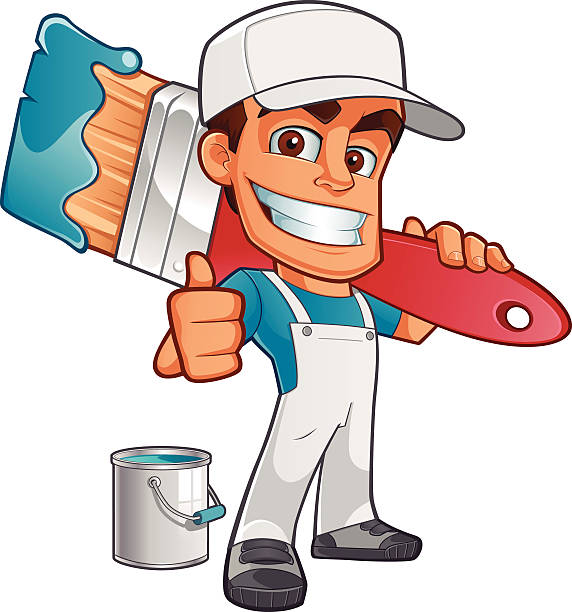 Stavebná výroba 
Maliarske a natieračské práce
Podmienky prijatia:  

  žiak ŠZŠ, ZŠ integrovaná trieda
  úspešné vykonanie prijímacej skúšky
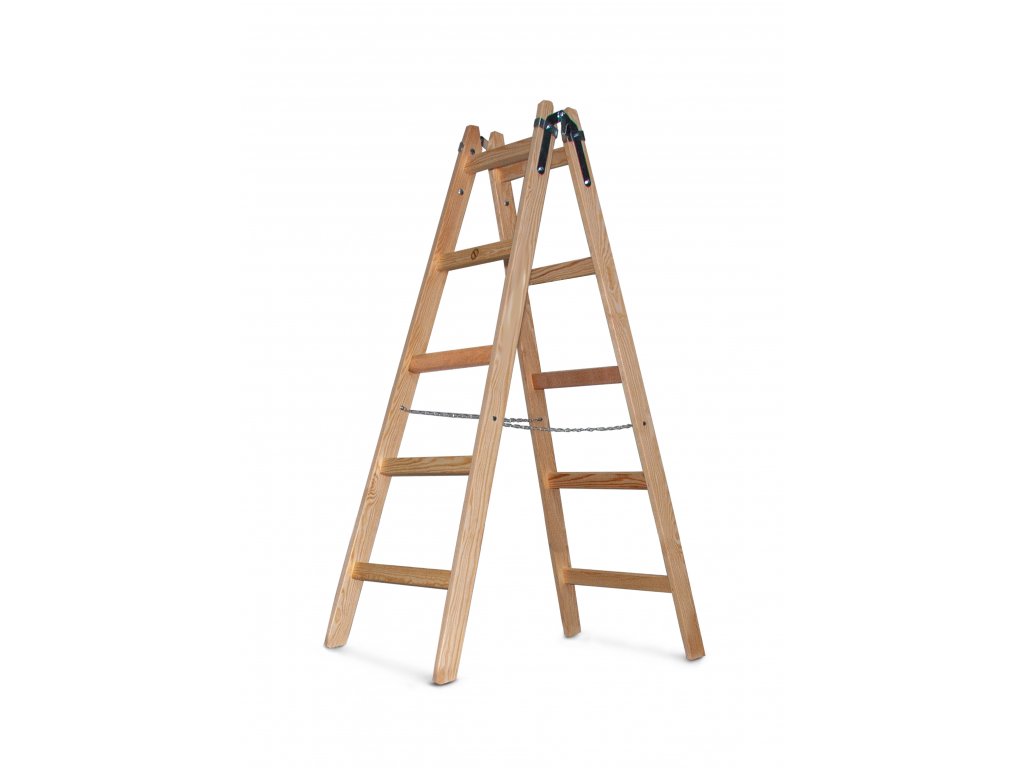 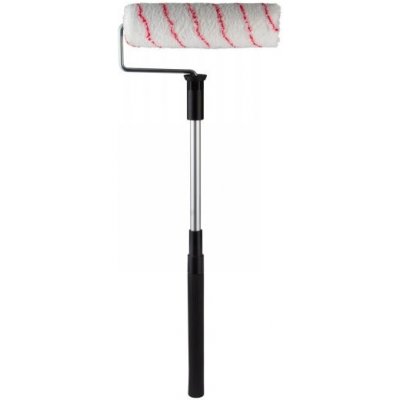 Dĺžka štúdia: tri roky
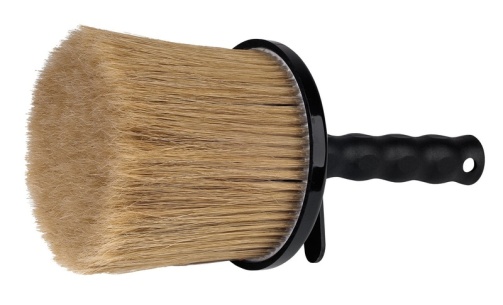 Spôsob ukončenia štúdia:

  získaním osvedčenia o zaškolení
  získaním osvedčenia o zaučení
  úspešným vykonaním záverečnej skúšky a získaním výučného listu
Spôsob štúdia: 1.ročník 
 odborný výcvik sa vykonáva v priestoroch školy 
 v 2. polroku, ak je žiak šikovný a schopný, môže byť zaradený na externú prevádzku 
 prevádzku si môže zabezpečiť sám alebo mu ju môže zabezpečiť škola skupinovou formou, pod dohľadom majstra OV na prevádzke
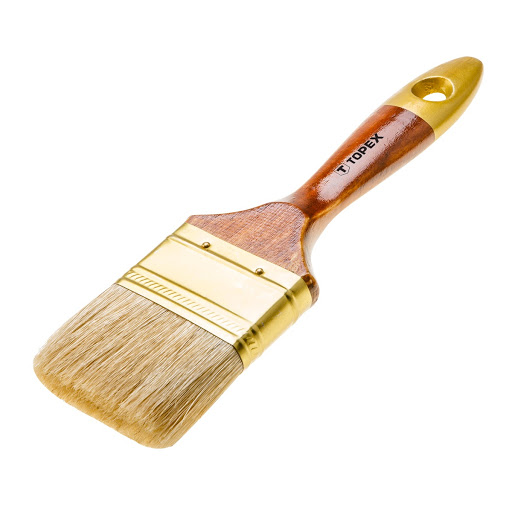 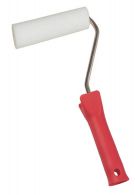 Počas odbornej prípravy sa žiaci naučia:
Pripraviť povrchy pod maľby a nátery
Chôdzu na dvojitom maliarskom rebríku
Prípravu materiálu a ich správne použitie
Miešanie a tónovanie farieb
Prevedenie malieb a náterov bežnými technikami na rôznych podkladoch
Naše práce v priestoroch školy a ZSS Rosa
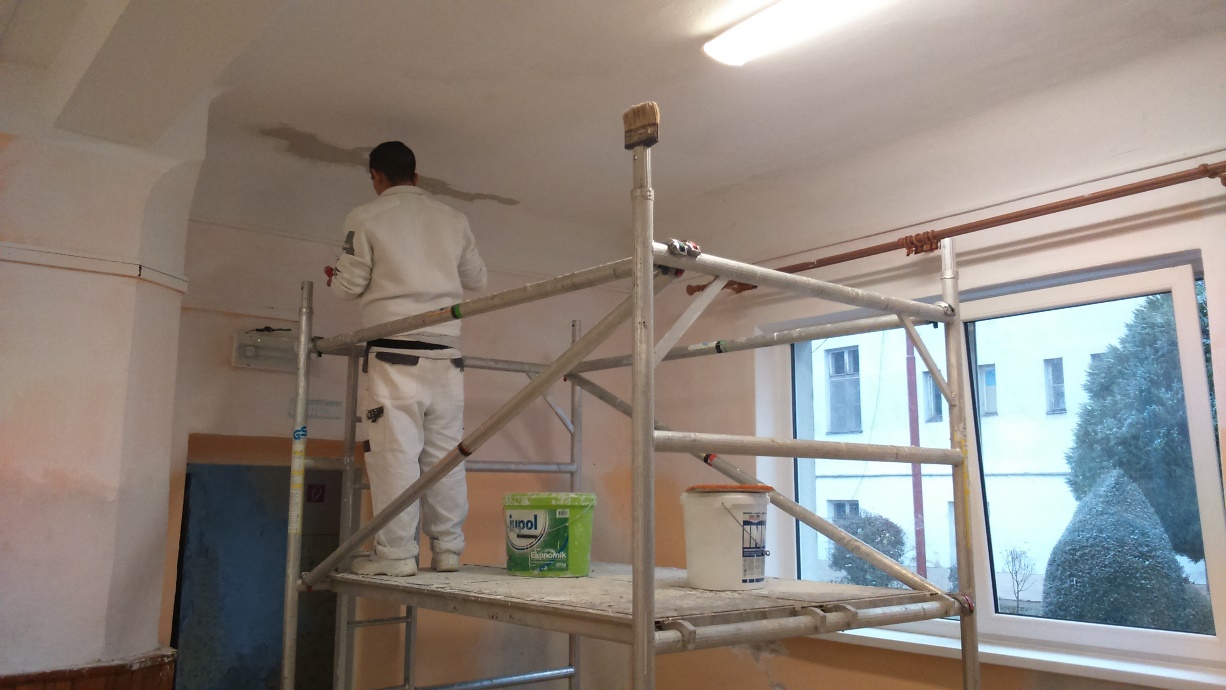 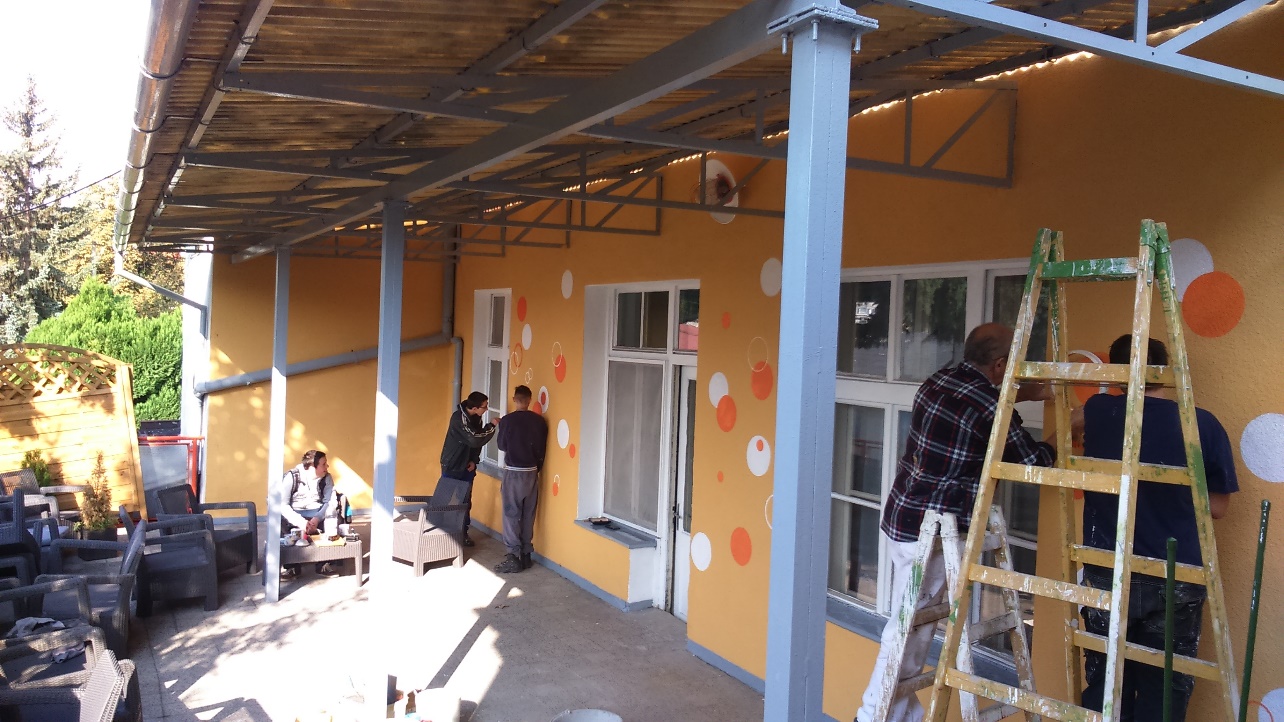 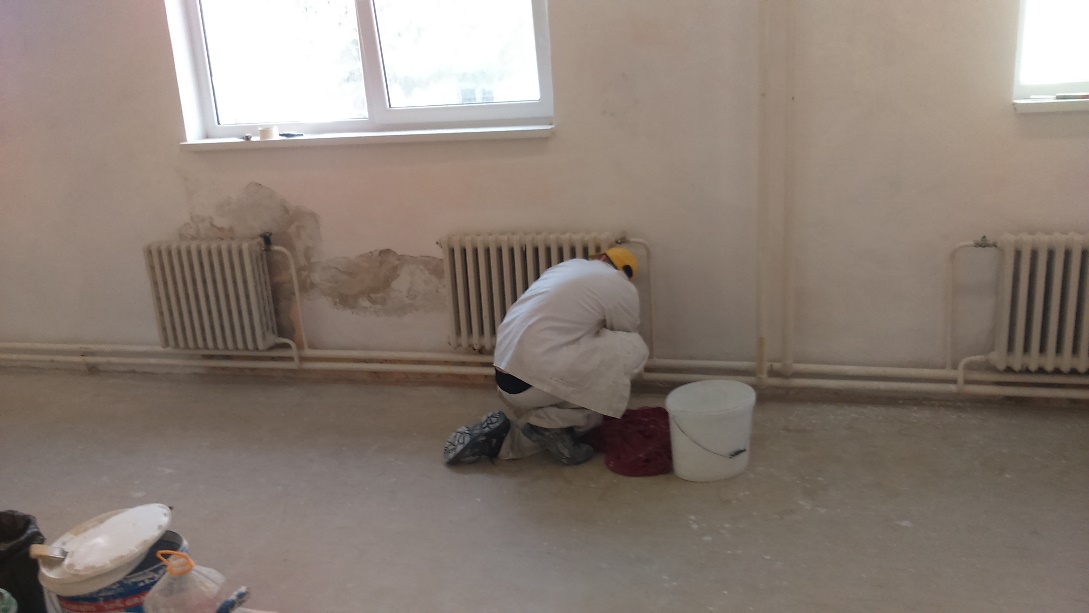 Maľba fasády pre ZSS
Maľovanie vnútorných priestorov kultúrneho domu v areáli školy
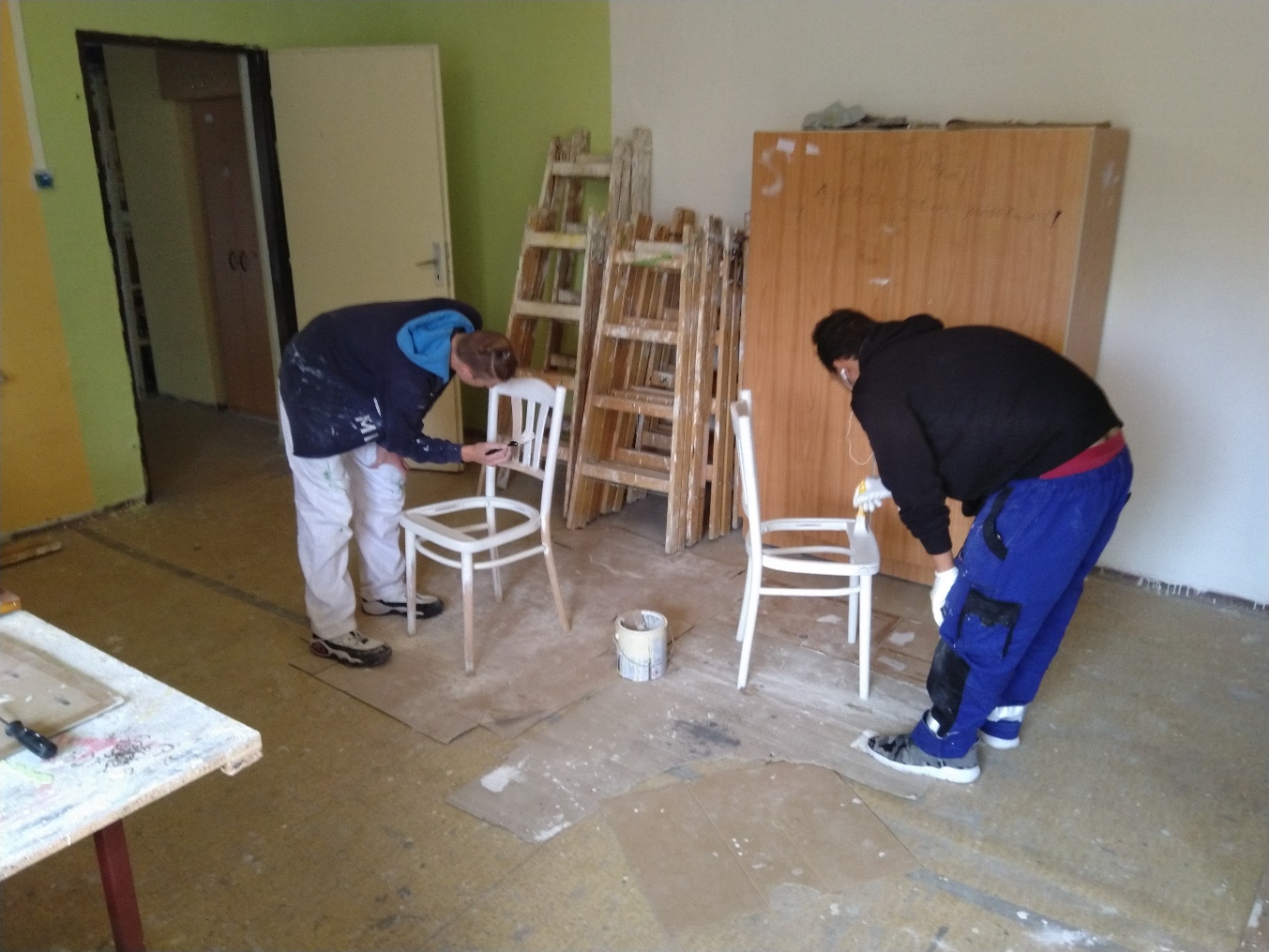 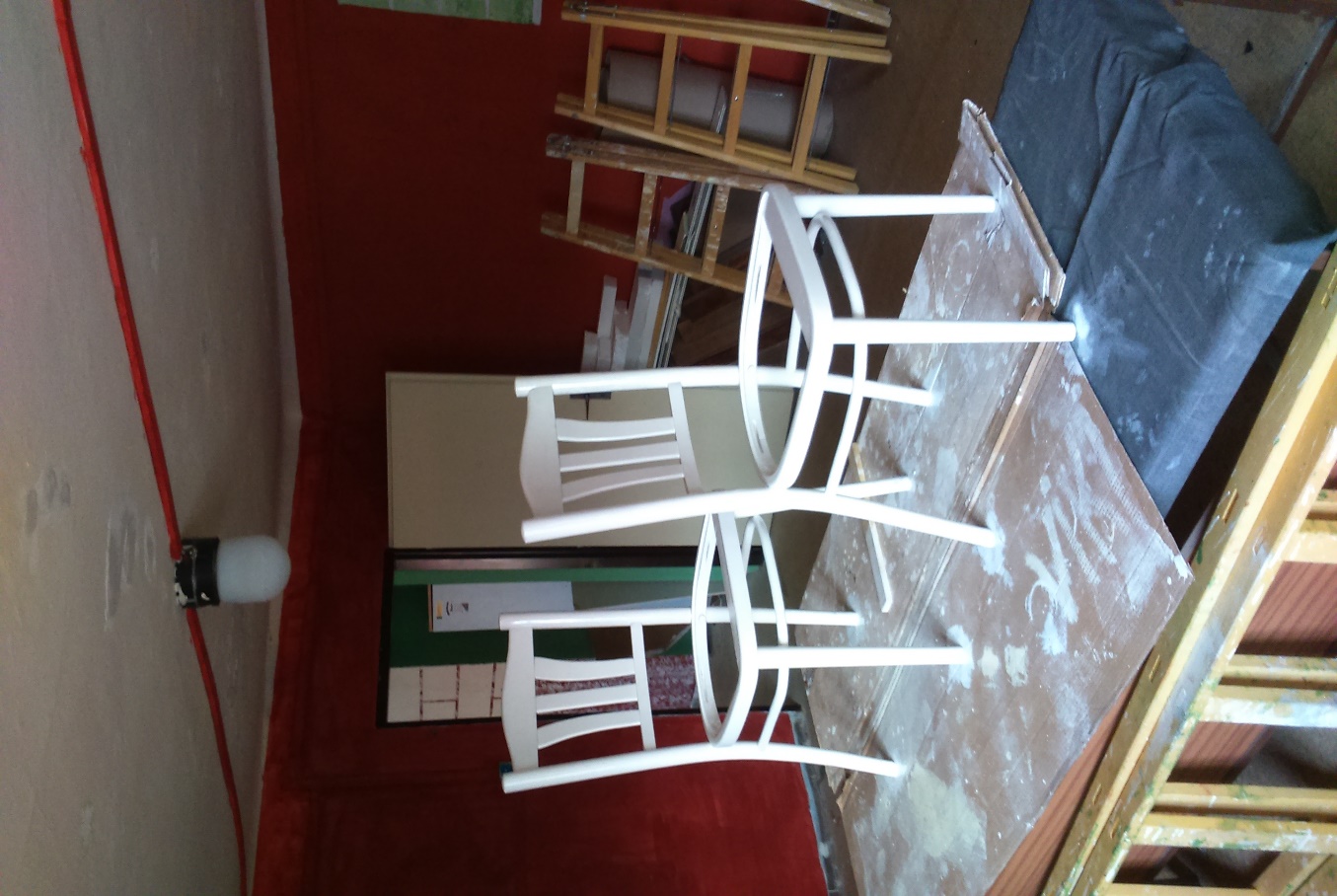 Náter dreveného nábytku v priestoroch maliarskej dielne
Spôsob štúdia: 2.ročník 
 odborný výcvik sa vykonáva v priestoroch školy 
 ak je žiak šikovný a schopný, je zaradený na externú prevádzku 
 prevádzku si môže zabezpečiť sám alebo mu ju môže zabezpečiť škola skupinovou formou, pod dohľadom majstra OV na prevádzke
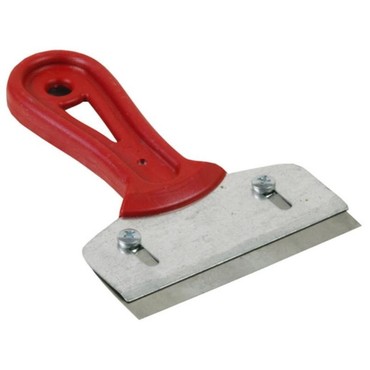 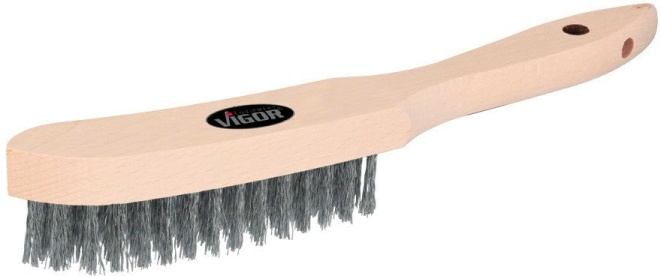 Počas odbornej prípravy sa žiaci naučia:
 aplikovať izolačné a dezinfekčné nátery
 prevedenie malieb a náterov bežnými technikami na rôznych podkladoch
 nanášanie náterových hmôt striekaním
 určiť správny postup pri odstraňovaní chýb na náteroch a maľbách
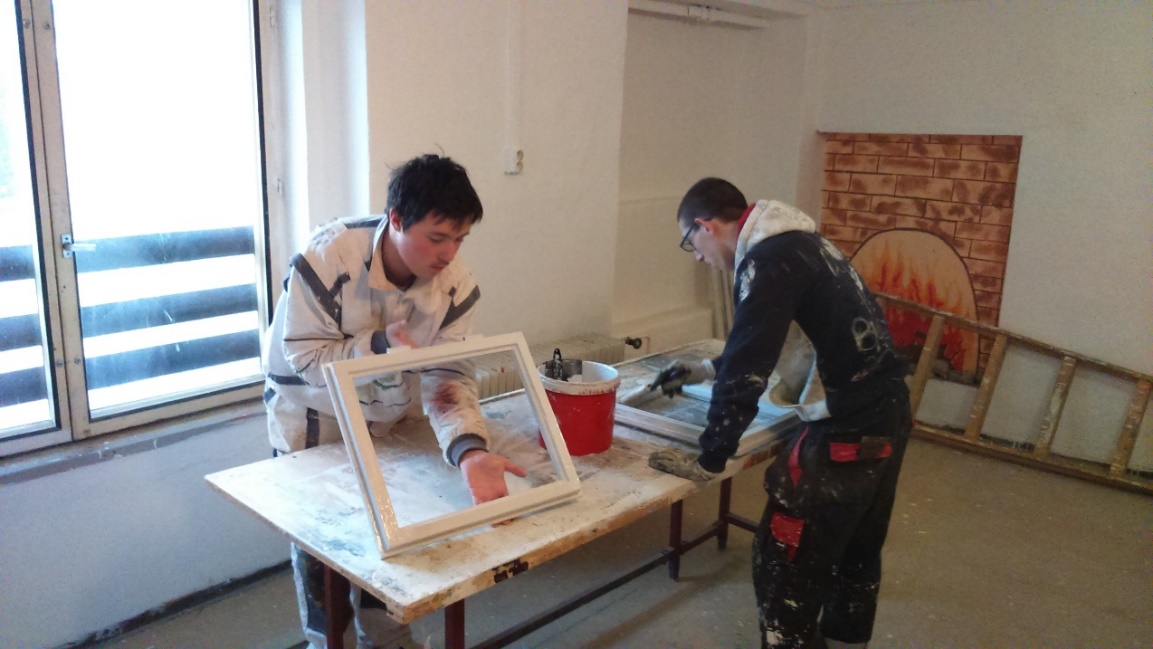 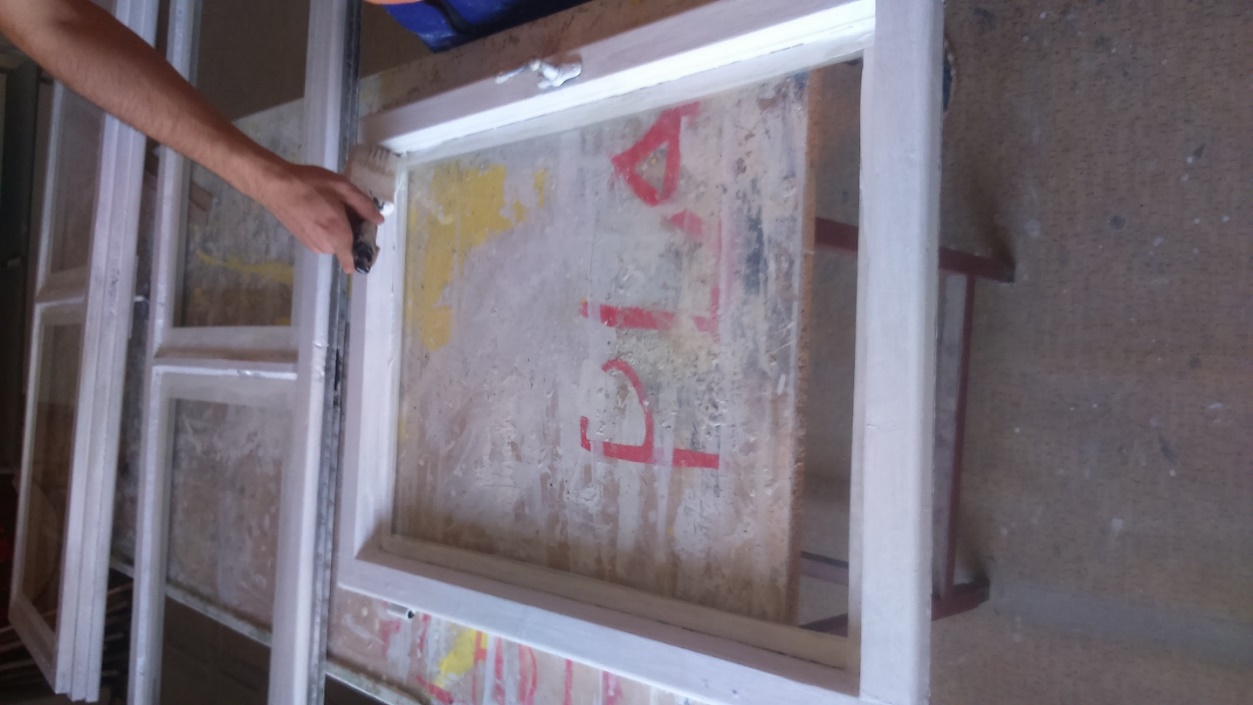 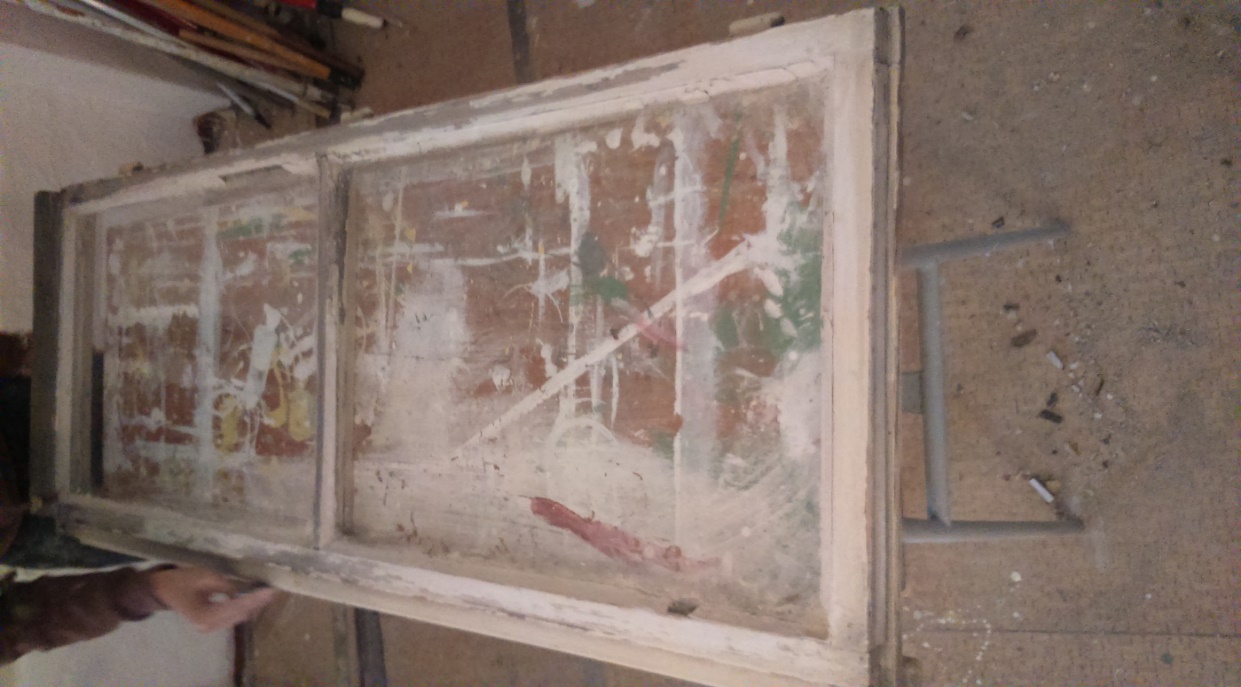 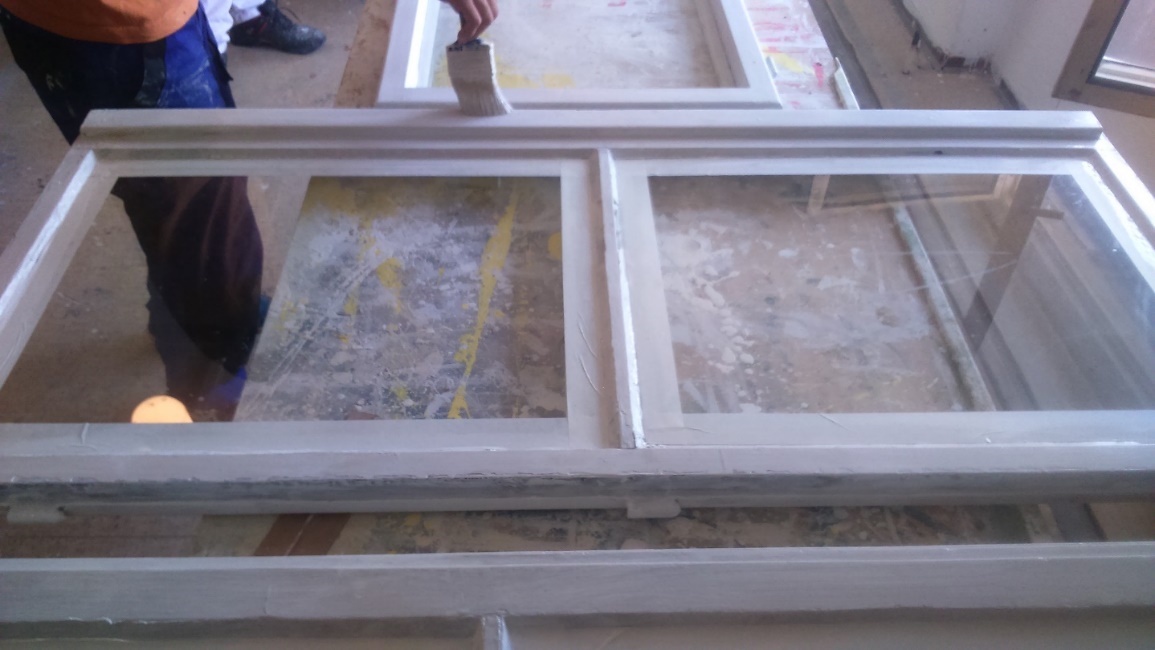 Renovácia drevených okenných krídiel v priestoroch maliarskej dielne
Spôsob štúdia: 3.ročník 
 žiak je zaradený na individuálnu prax
 alebo praxuje skupinovou formou pod dohľadom majstra OV na externej prevádzke
Počas odbornej prípravy sa žiaci naučia:
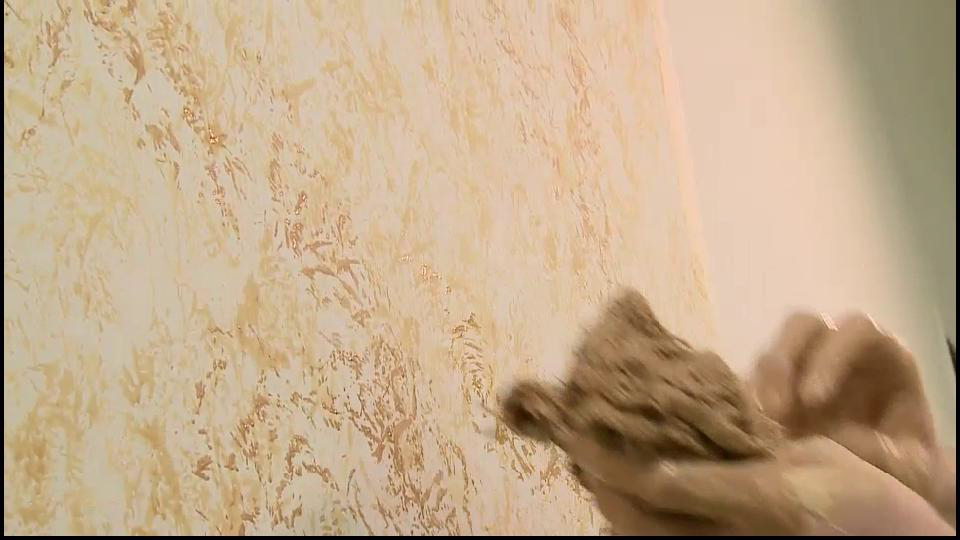 Dekoratívne maliarske techniky
Základy tapetovania
Maliarske práce na fasádach
Imitáciu dreva na rôznych podkladoch
Správne vyhotoviť plastické nátery
Po vyučení sa môžu uplatniť v stavebných firmách, ale aj v súkromnom podnikaní ako SZČO
Batikovacia  technika
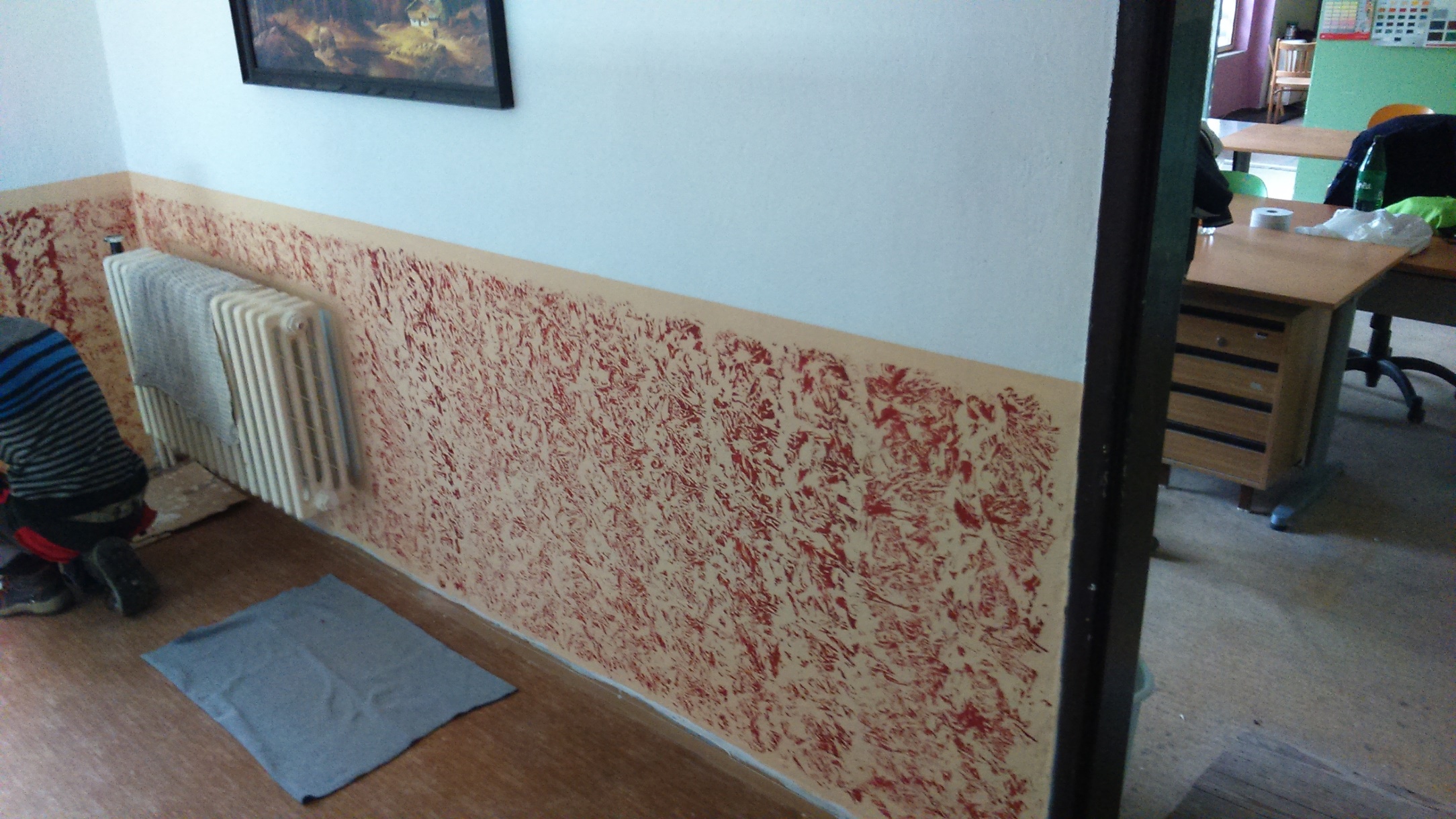 Prevádzanie batikovacej techniky v priestoroch maliarskej dielne
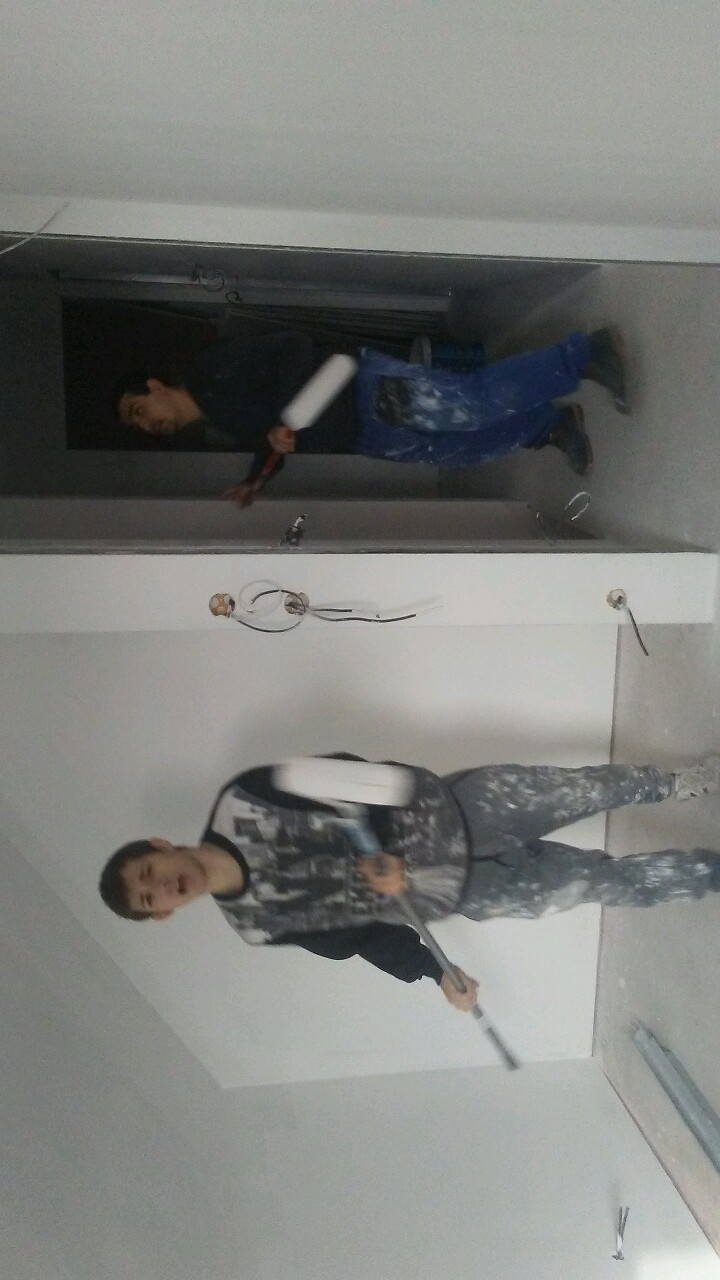 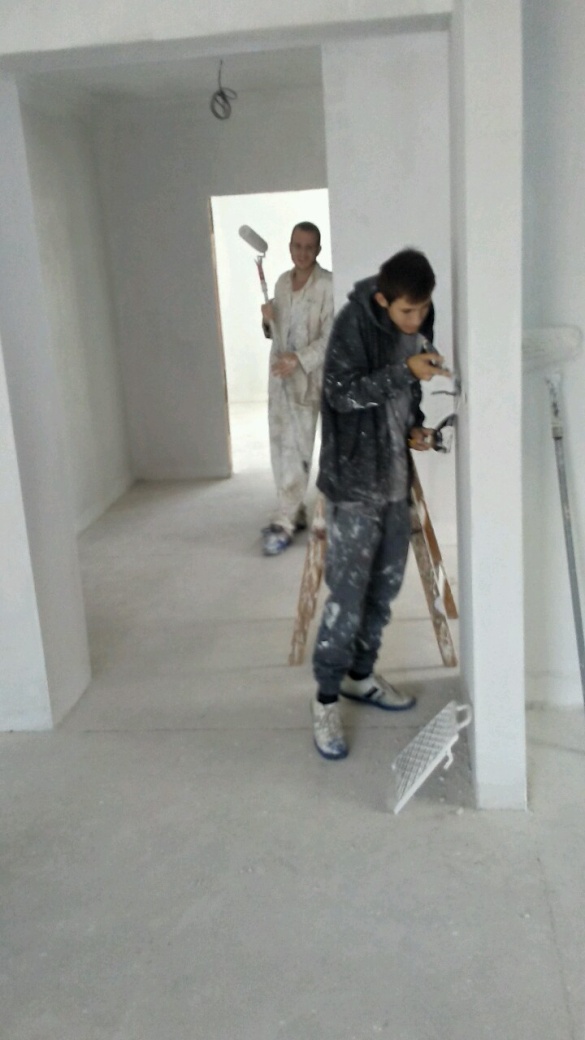 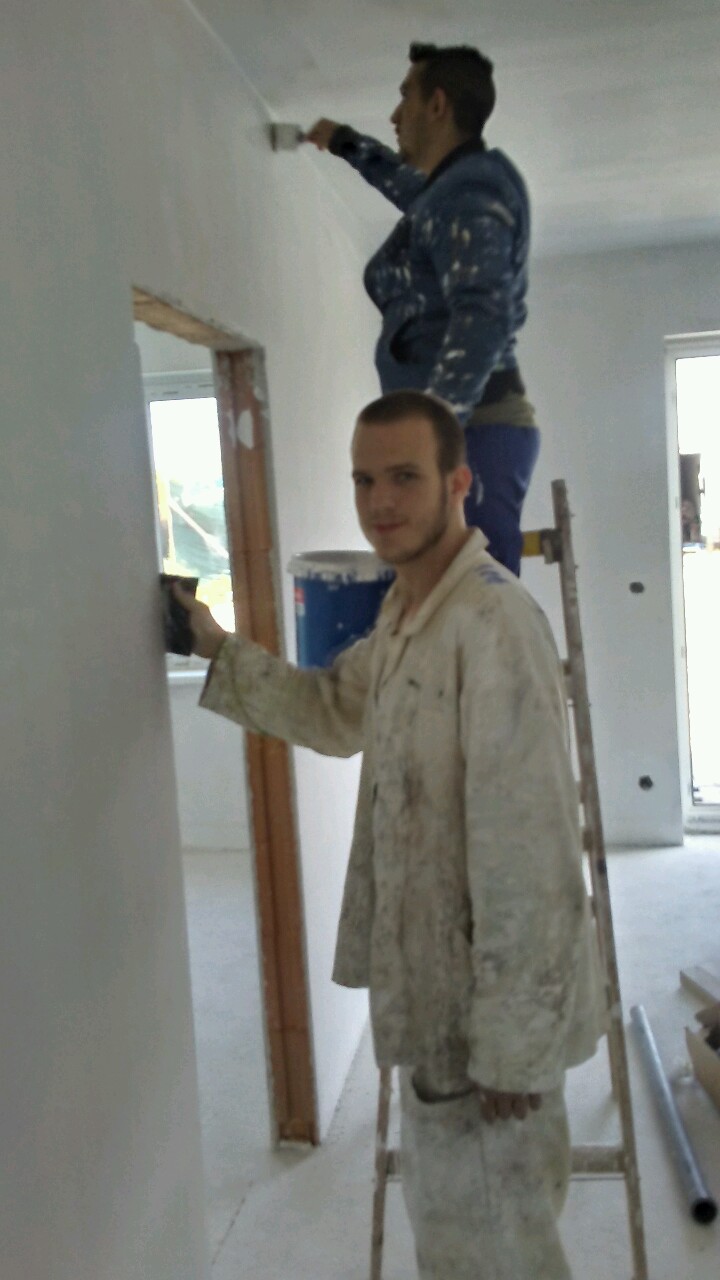 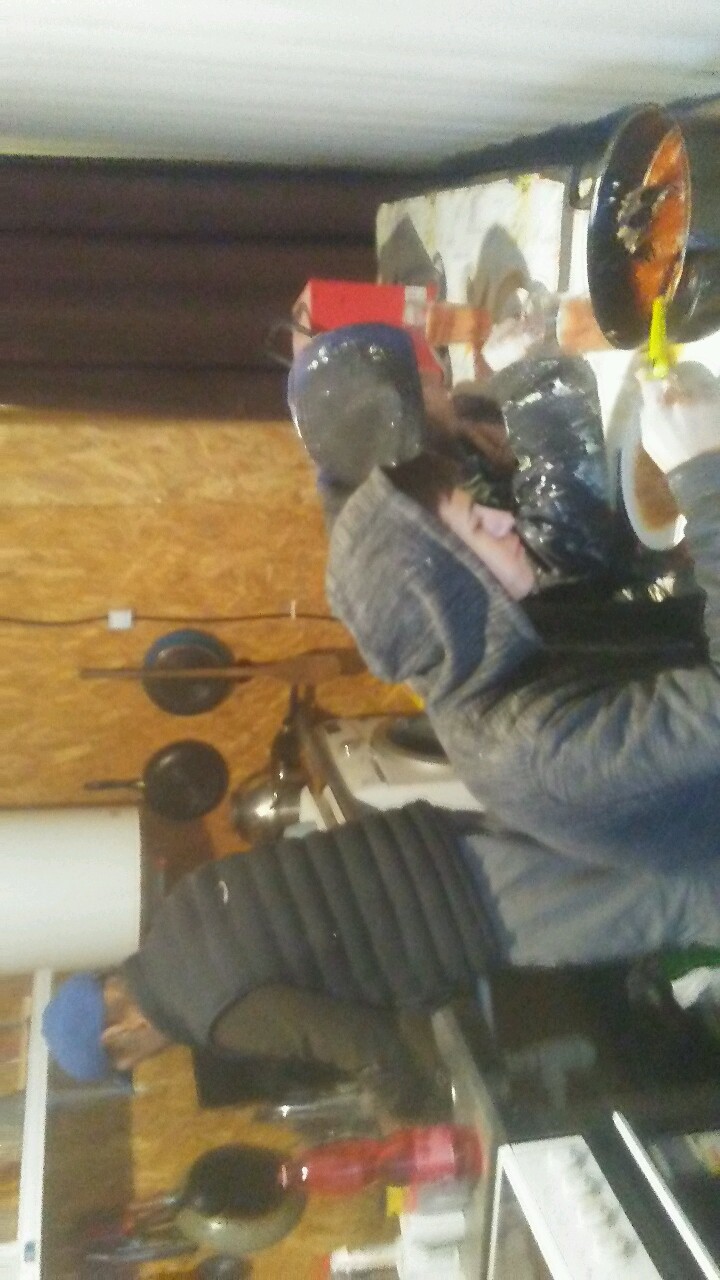 Maliarske práce na externej prevádzke pod dohľadom majstra OV
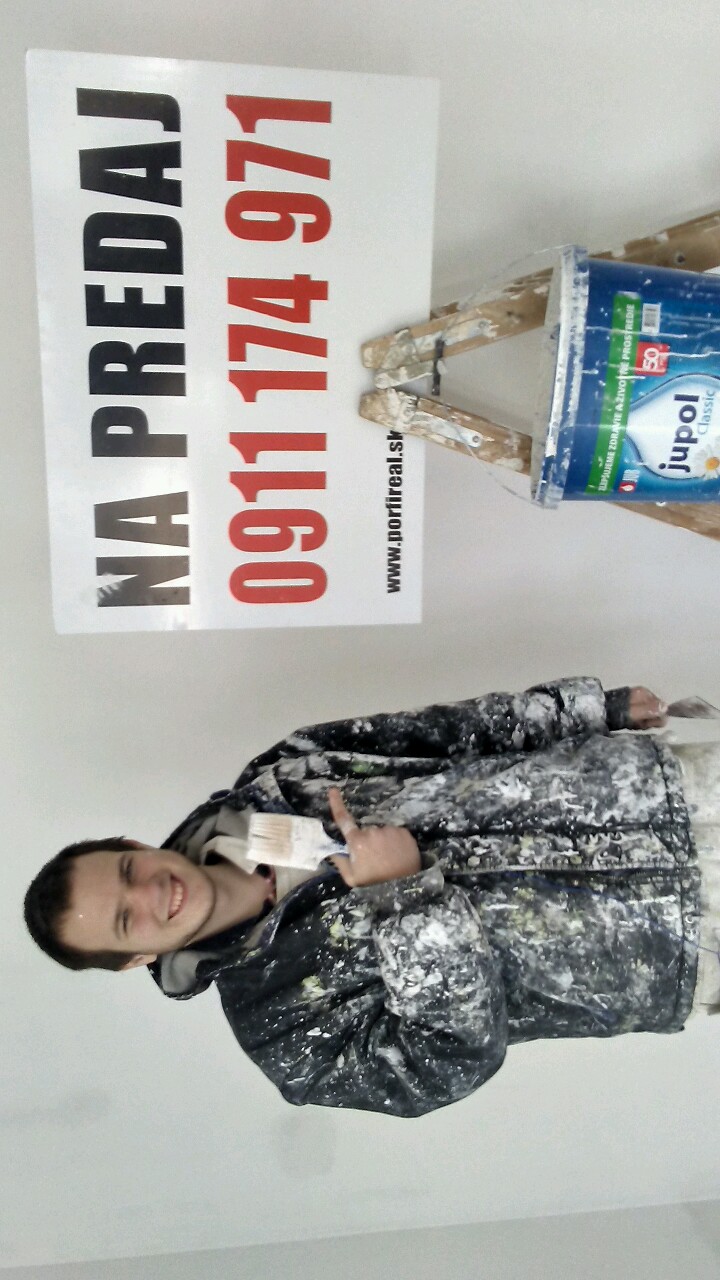 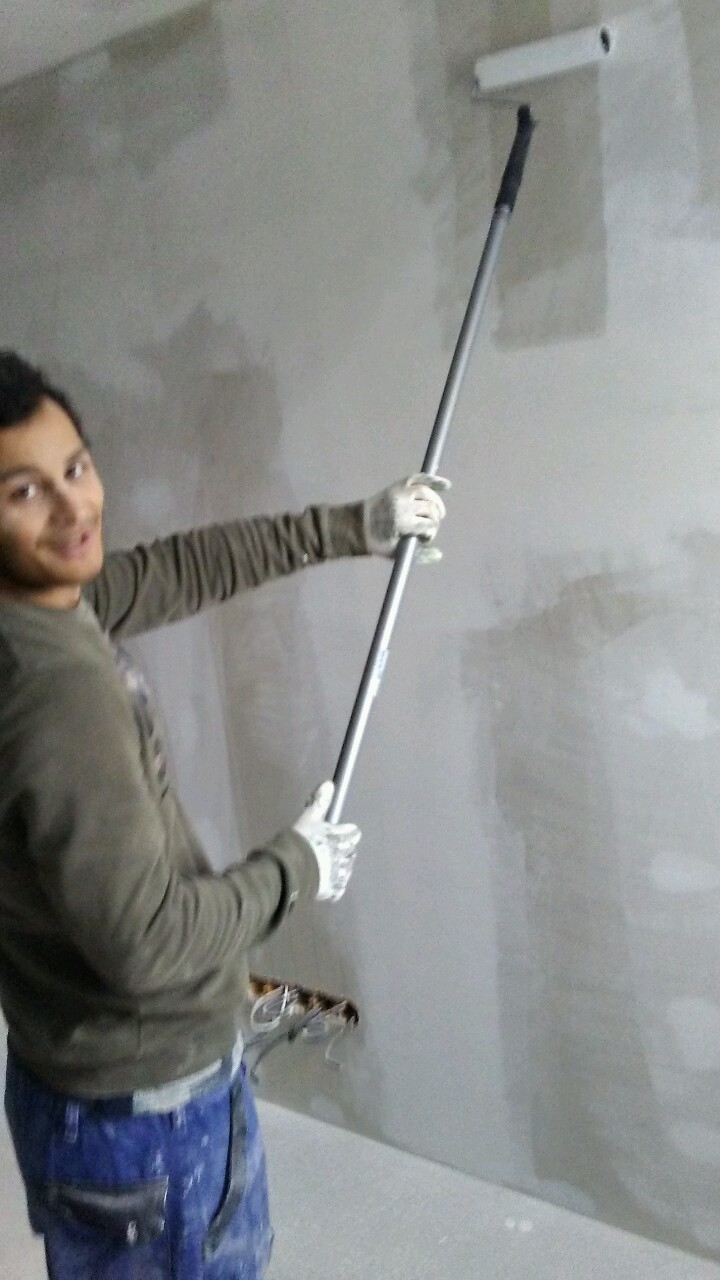 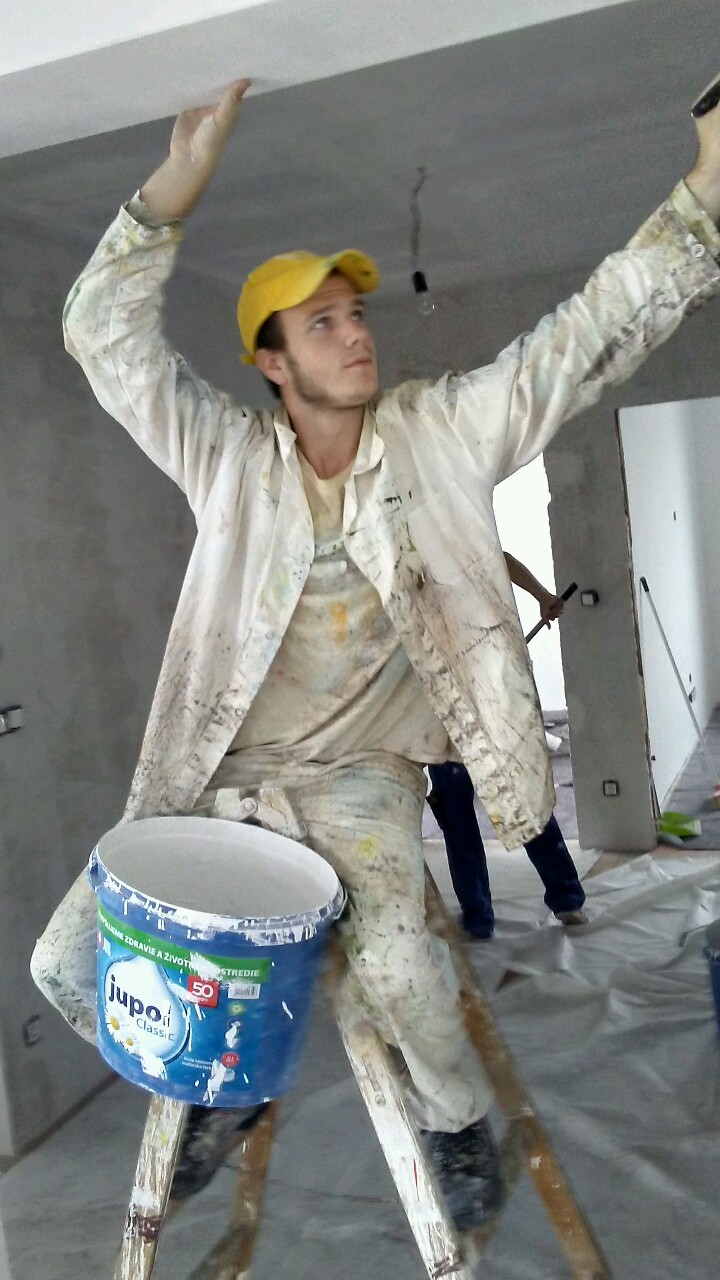 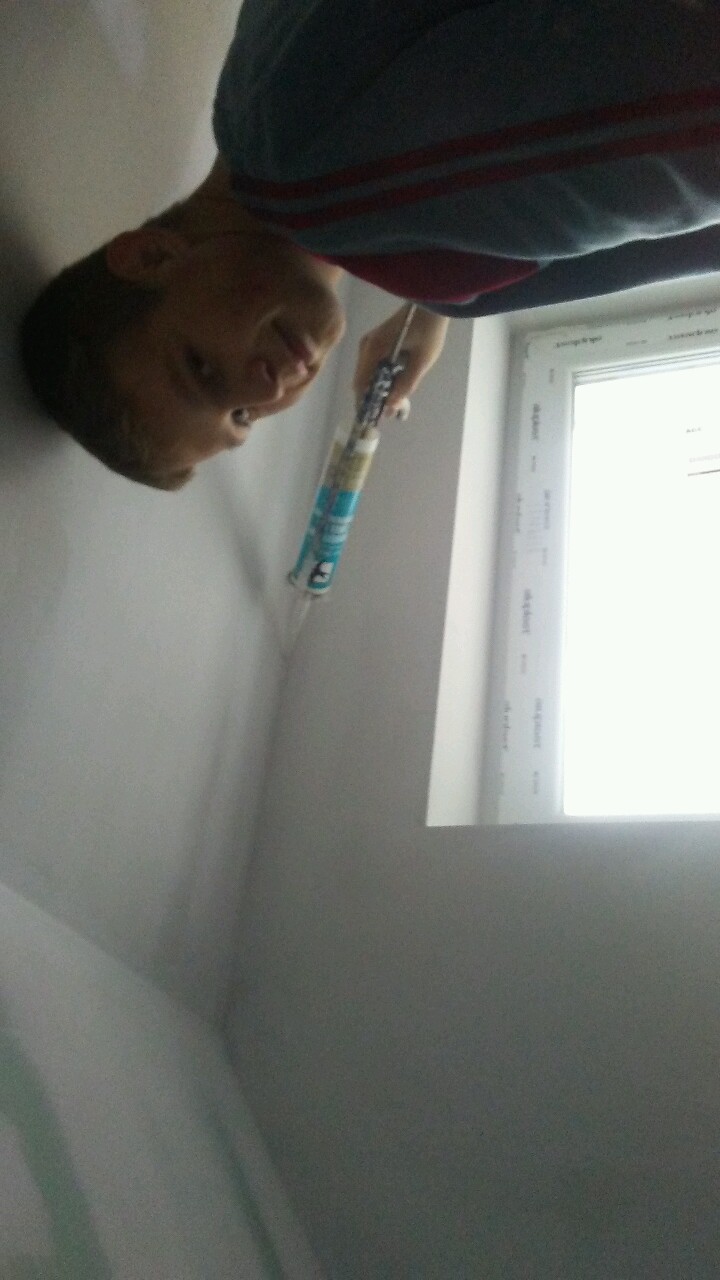 Maliarske práce na externej prevádzke pod dohľadom majstra OV
Zúčastňujeme sa aj celoslovenských súťaží v maliarskych a natieračských prácach, kde sú naši žiaci veľmi úspešní.
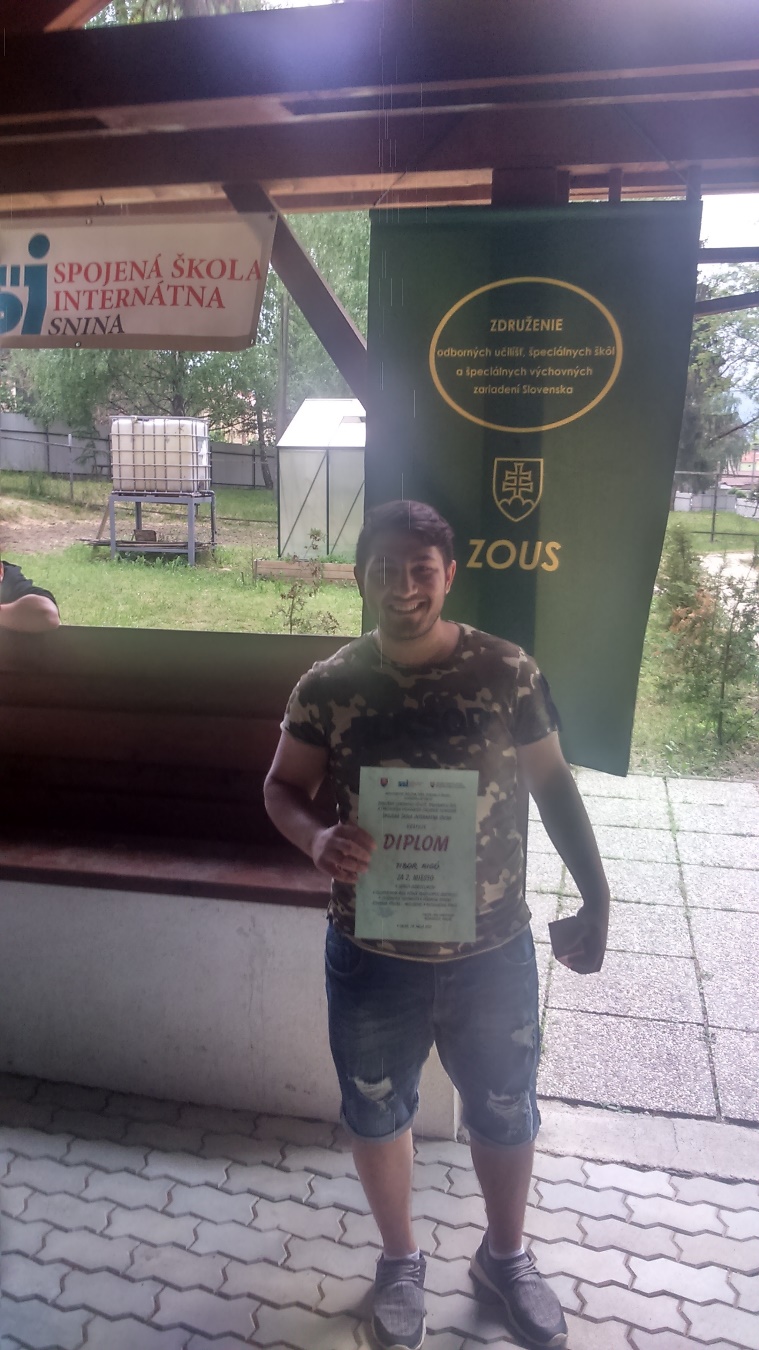 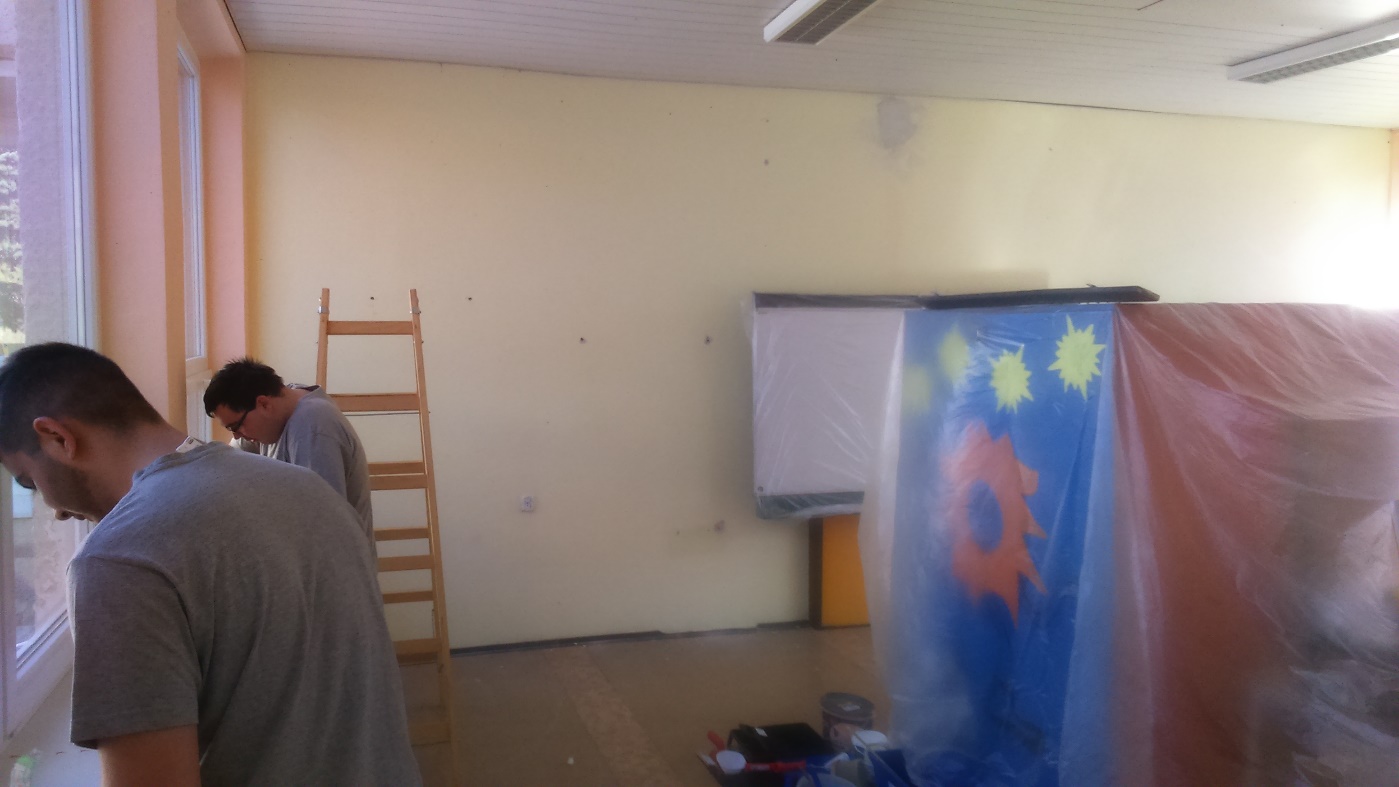 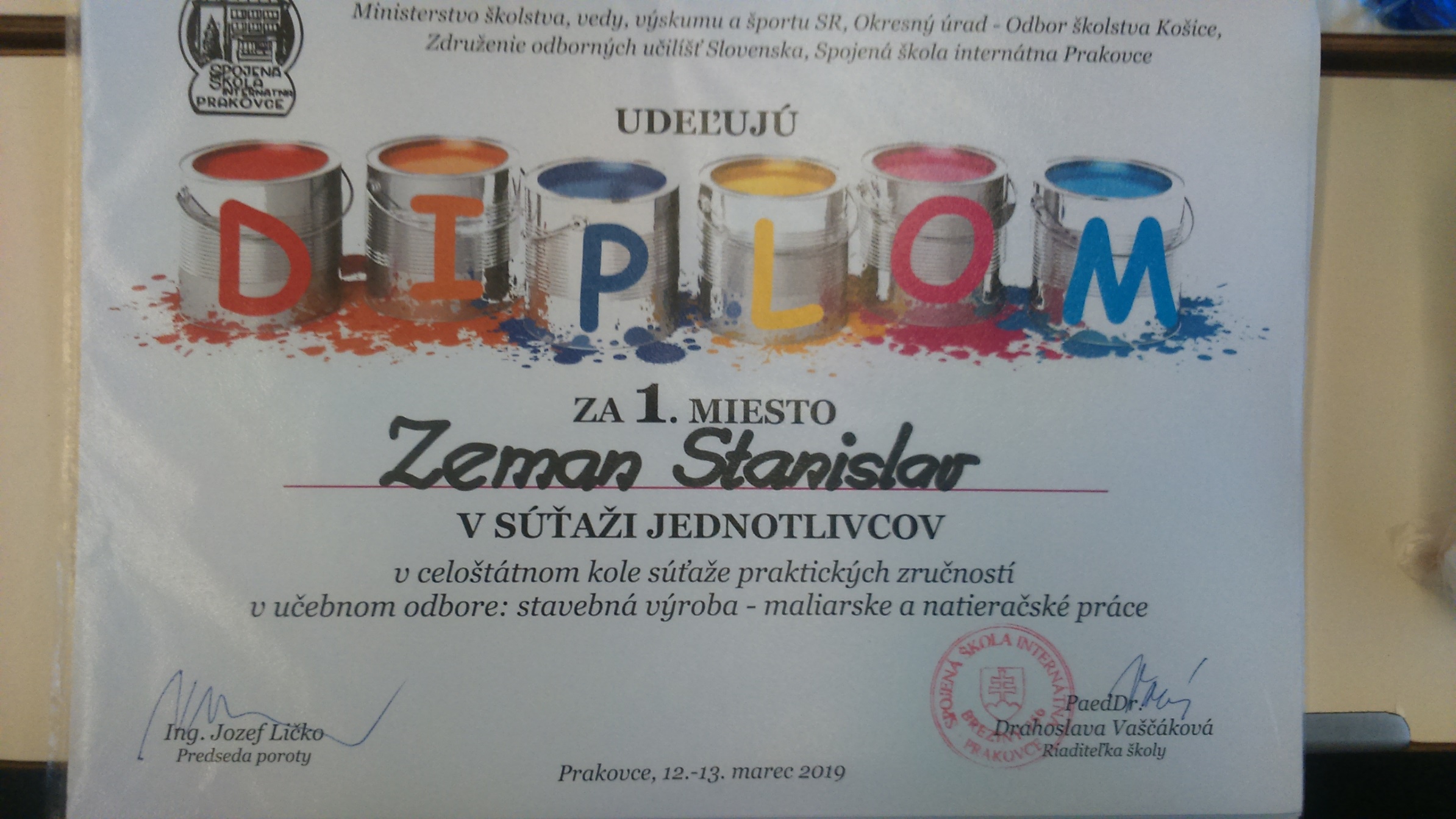 Ďakujeme za pozornosť
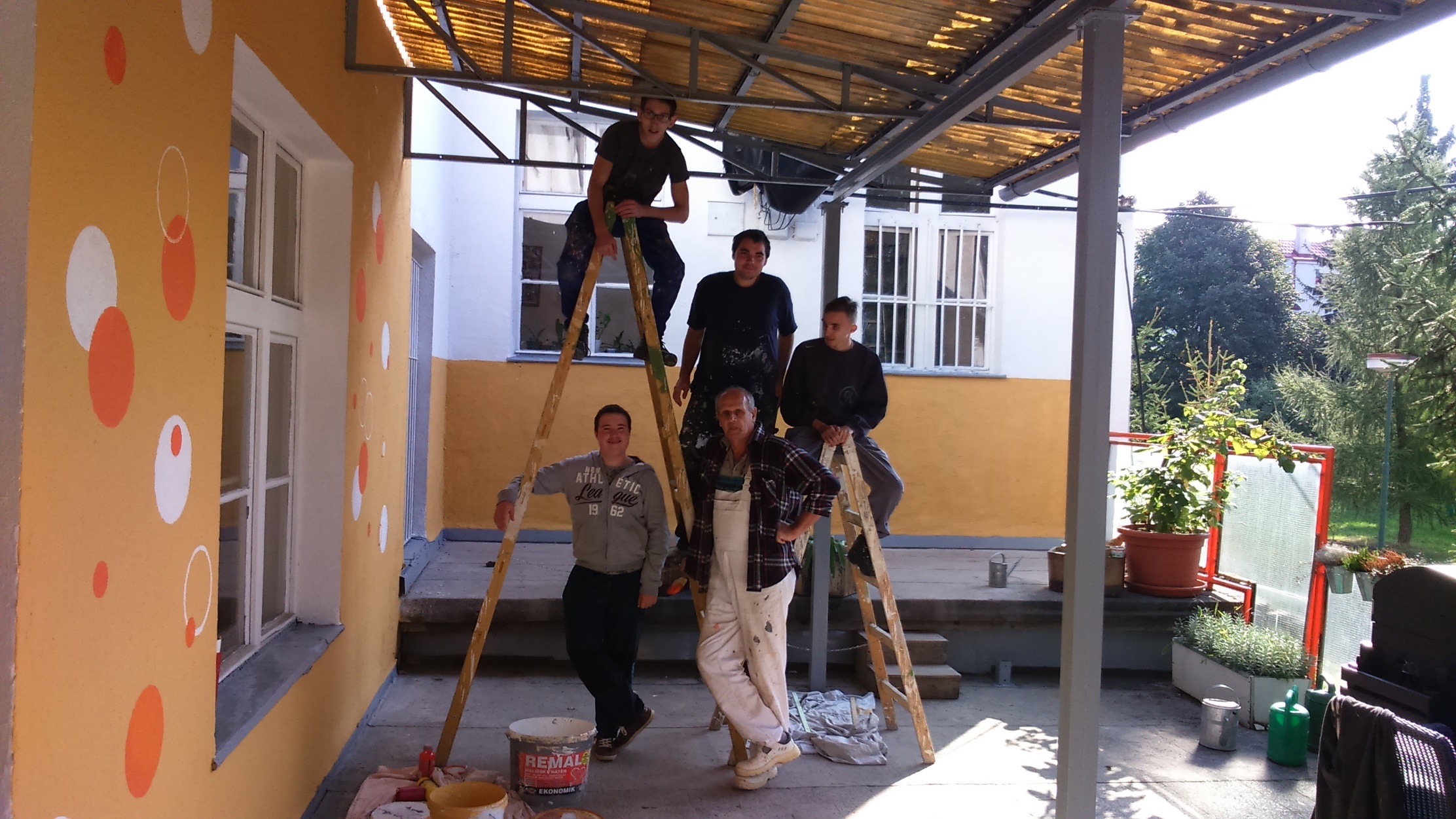